Combined Heat and Power System
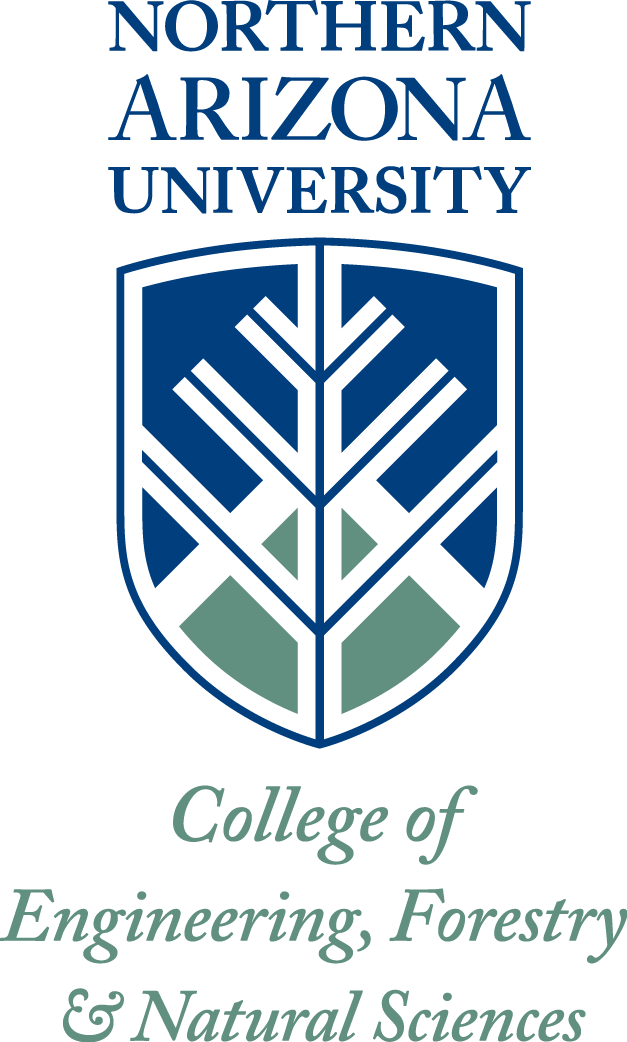 Ryan Christie
			Nathan Duray
			Cory Donavon
			Joseph Mudd
			Jason Dikes
			Ronald Stepanek

Supreme Manufacturing
12/3/2012
1
Project Proposal
Problem Statement
Power Production – Budget Analysis and Generator
Heat Recovery System – Proposed designs and current design
Control System – Revised Cost Analysis and configuration
Gantt Chart
12/3/2012
2
Problem Statement
Supreme Manufacturing is dissatisfied with the cost, reliability, and overall efficiency of their current power supply.
12/3/2012
3
Power Production
12/3/2012
4
budget analysis
The budget produced by a $23,646 94 kW, 480V, 1426cuft/hr, Generac Generator
The budget produced by a $4,500 18 kW, 240V, 261cuft/hr, Briggs & Stratton Generator
12/3/2012
5
budget analysis
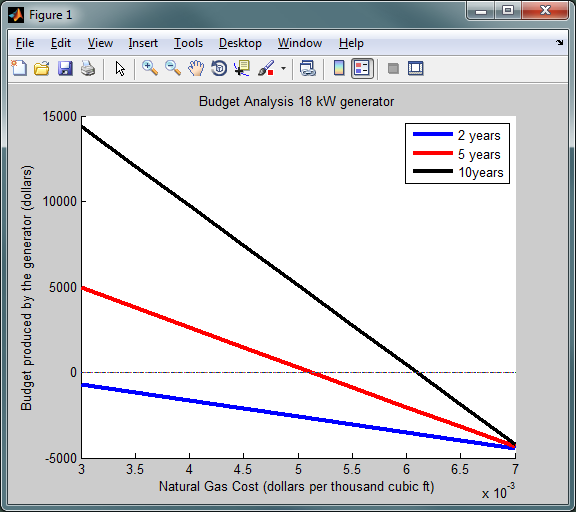 12/3/2012
6
Power Production
Briggs & Stratton 18kW	
4 year warranty
Cost effective
Fuel efficient
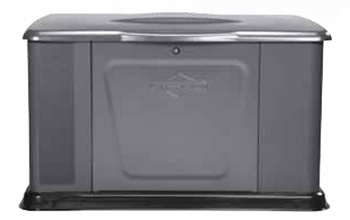 12/3/2012
7
Heat Recovery
12/3/2012
8
Proposed Ideas
Auxiliary power cycle
Pros
Additional Power supplied to facility
Cons
Expensive
Limited gain
12/3/2012
9
Direct Heat Use
Pros
Reduced overall energy usage
Increased overall efficiency 
Simple
Cons
Heat loss through transport of exhaust gases
12/3/2012
10
Scaled Design
Designed to function with 18kW Briggs and Stratton generator
Smaller generator
Can get closer to ovens 
Minimizes heat loss
12/3/2012
11
Heat Exchanger
Counterflow Concentric Heat Exchanger
High heat exchange
High output temperature to ovens
Minimal exhaust restriction (backpressure)
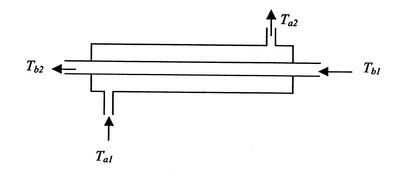 12/3/2012
12
Heat Exchanger
Insulated
Fiberglass insulation 
Bolt on to generator
Replace exhaust
Tie into oven’s intake or add a tie-in port
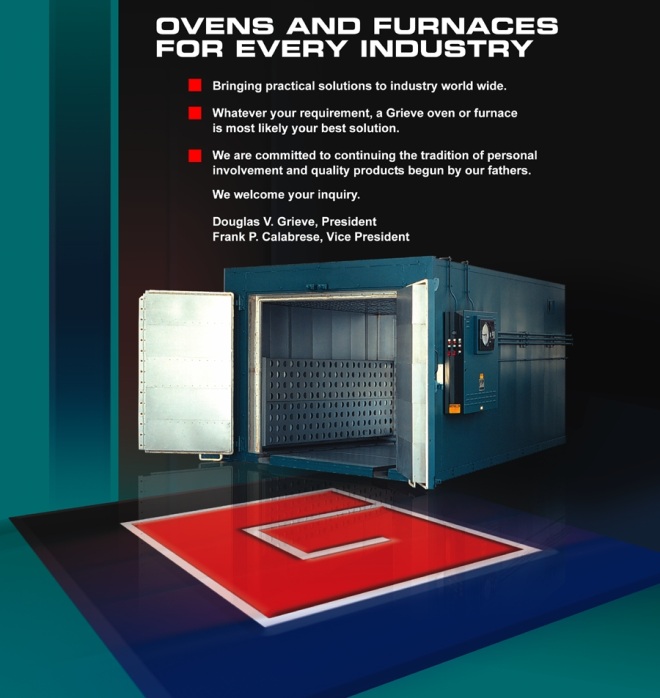 12/3/2012
13
Control System
12/3/2012
14
Cost Analysis
12/3/2012
15
Configuration
Temperature Control
Oven and Heat recovery system
Heat exchanger throttling
Cross flow exchange
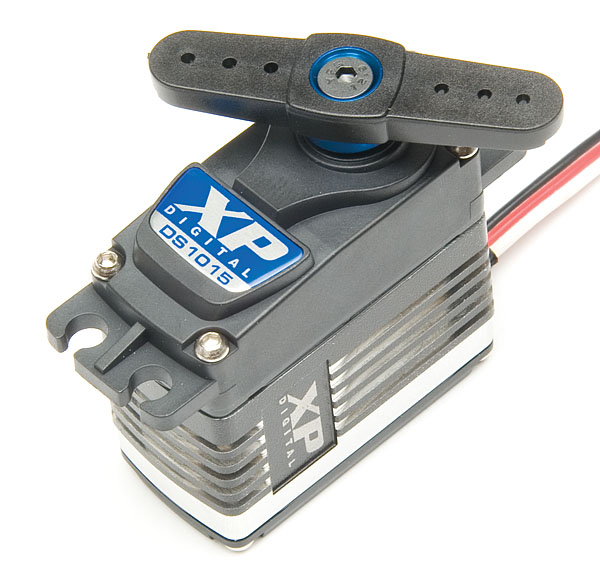 12/3/2012
16
Connection to grid
Communicating with utilities

Installation process
12/3/2012
17
Timeline
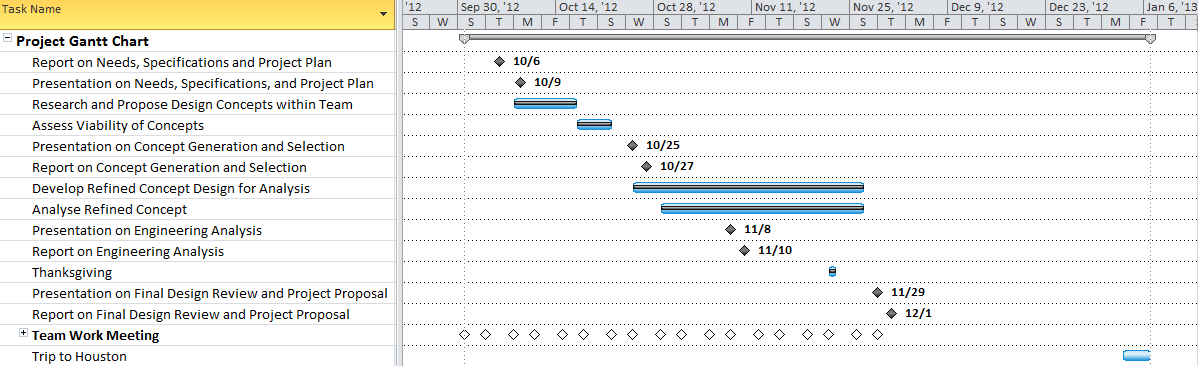 12/3/2012
18
Questions
12/3/2012
19
References
Barebone Computer Picture and Price – http://www.newegg.com/Product/Product.aspx?Item=N82E16856101124
Touch Screen Picture and Price – http://www.newegg.com/Product/Product.aspx?Item=N82E16824638075
CPU Picture and Price – http://www.newegg.com/Product/Product.aspx?Item=N82E16819116409
RAM Picture and Price – http://www.newegg.com/Product/Product.aspx?Item=N82E16820231314
Hard Drive Picture and Price – http://www.newegg.com/Product/Product.aspx?Item=N82E16820227510
Operating System Picture and Price – http://www.newegg.com/Product/Product.aspx?Item=N82E16832416550
12/3/2012
20
Generator specs
http://www.bsapowersolutions.com/pages/Briggs-16kW-20kW-Generator.php
12/3/2012
21